本院重要新聞彙整報告
單  位：公共事務室 
報告人：吳建利
          111.03.22
1
111年3月份協辦活動(新聞稿)
2
111年3月份協辦活動(新聞稿)
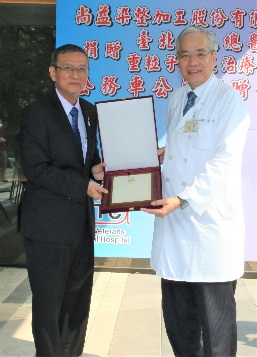 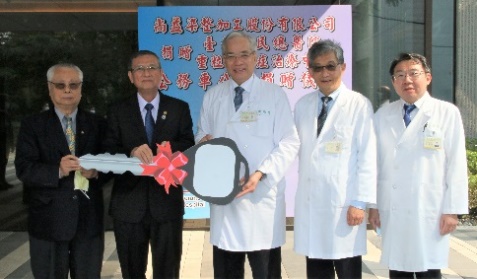 3
111年3月份協辦活動(新聞稿)
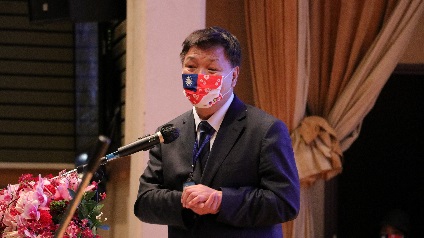 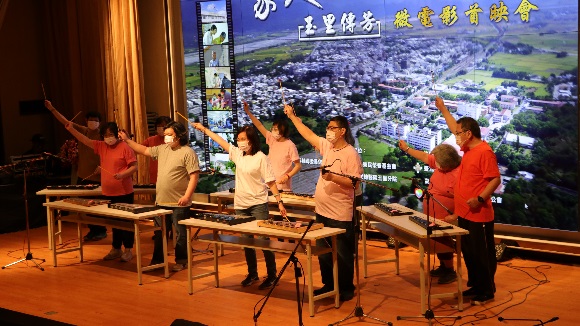 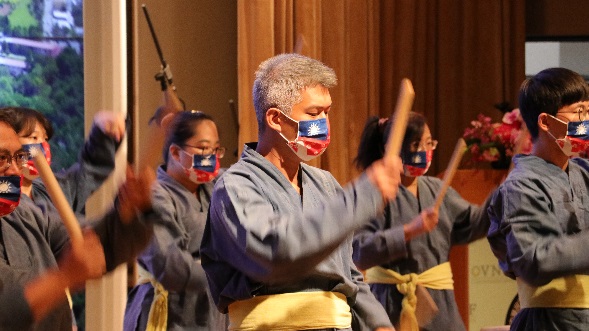 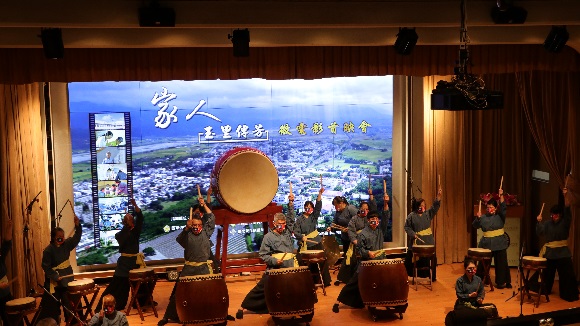 4
111年3月份協辦活動(新聞稿)
5
111年3月份協辦活動(新聞稿)
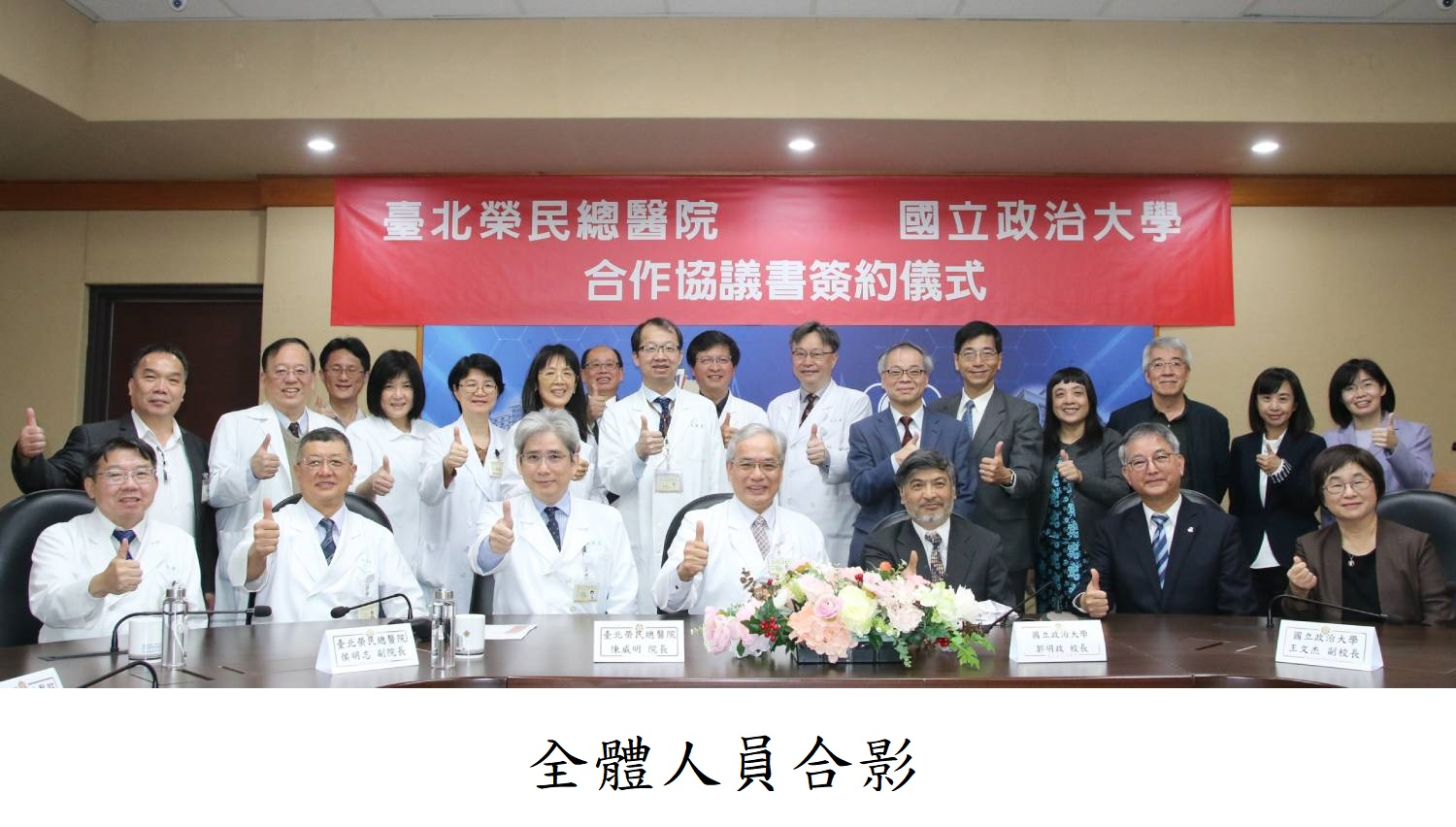 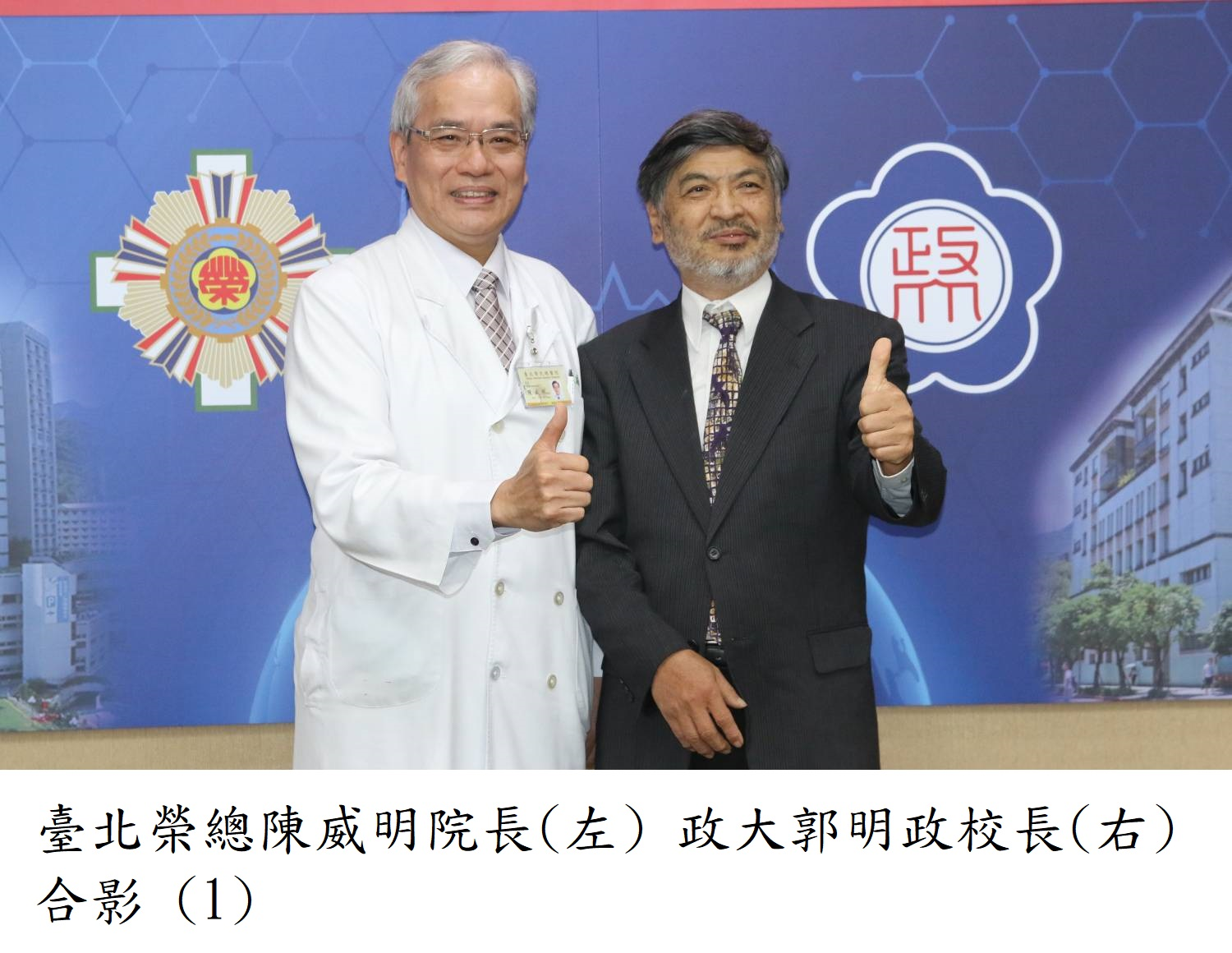 6
111年3月份協辦活動(新聞稿)
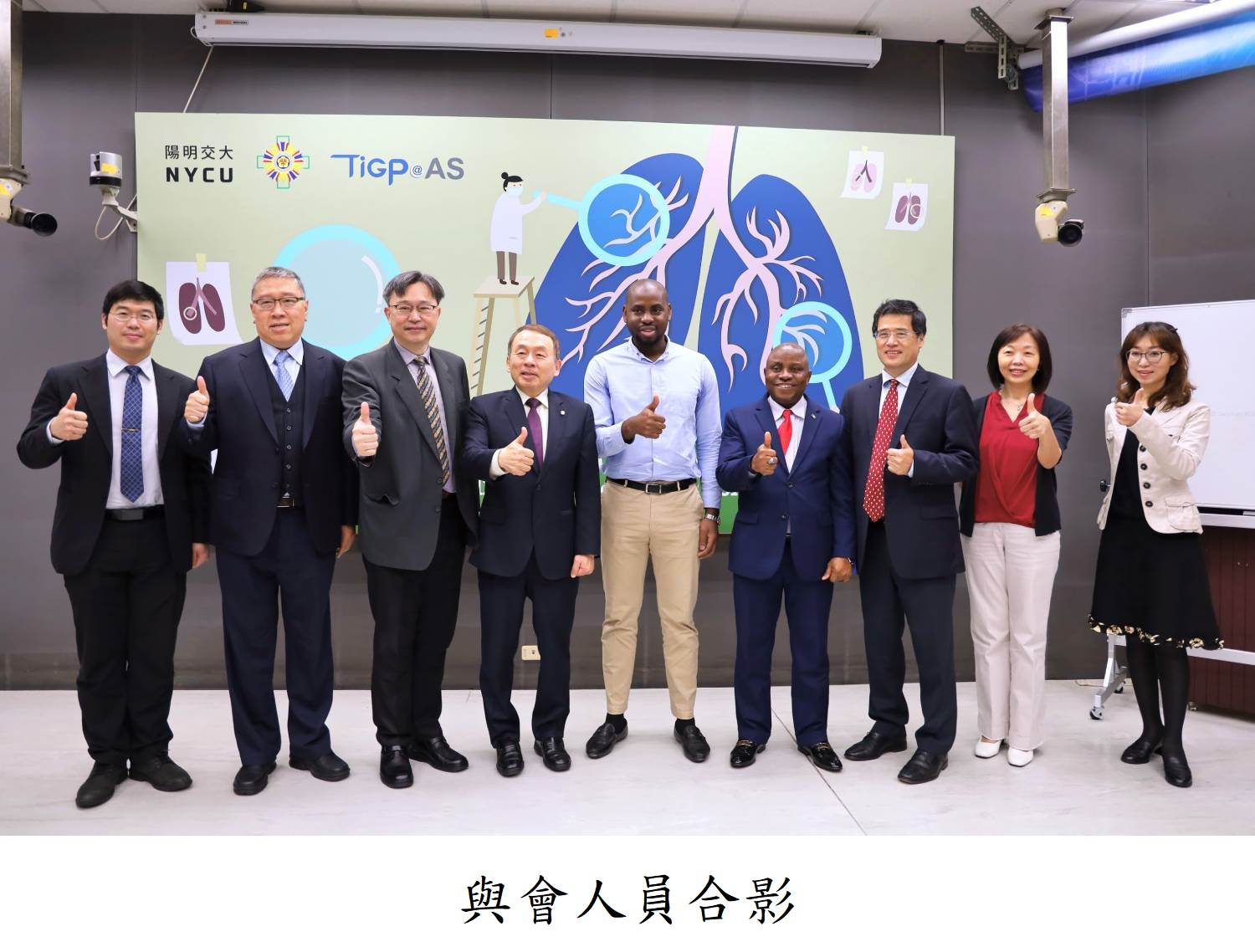 7
111年3月份協辦活動(新聞稿)
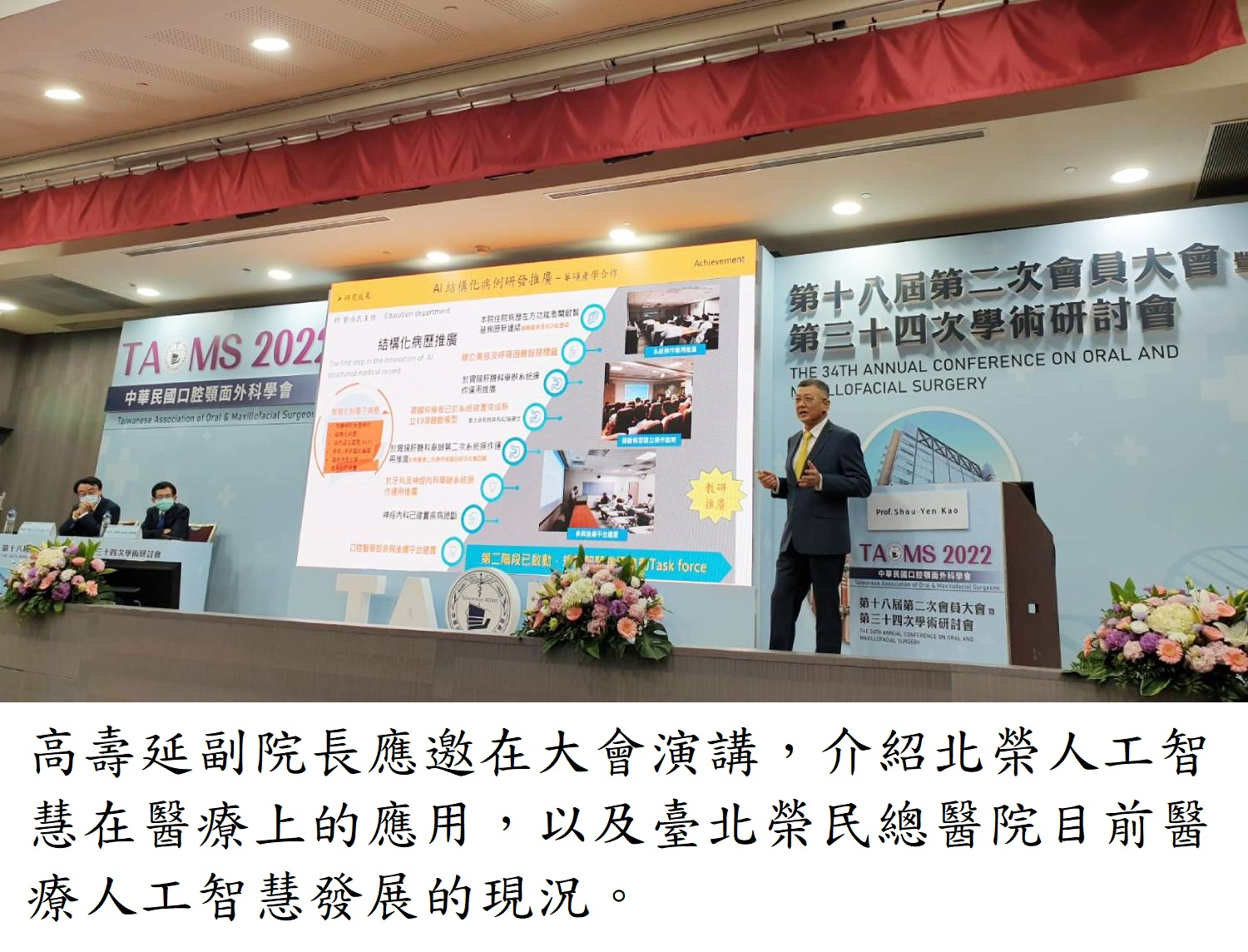 8
111年3月份新聞摘要
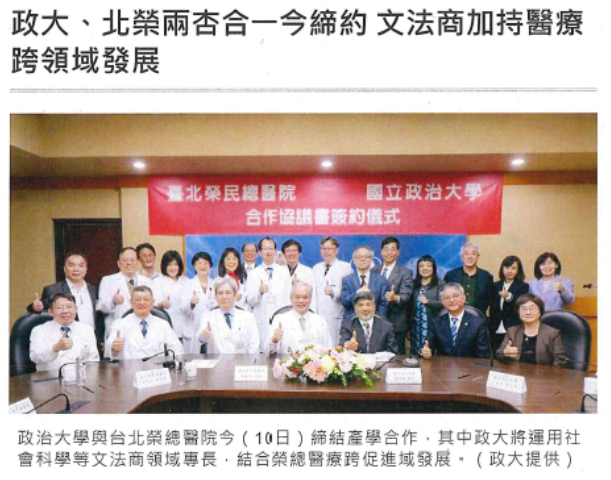 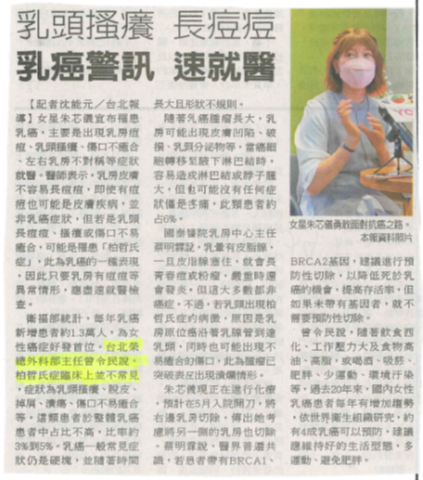 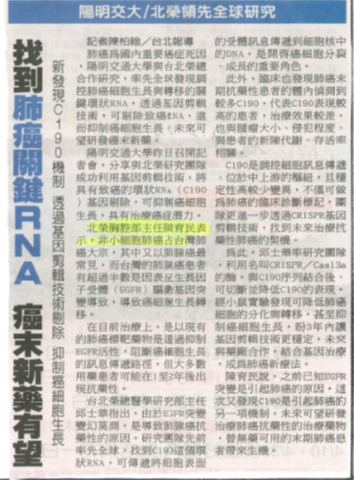 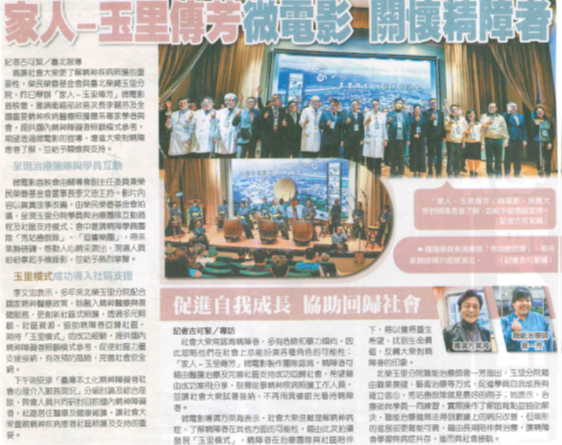 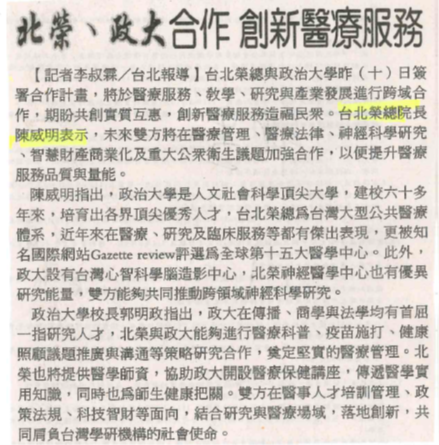 9
111年3月各單位院外受奬提報
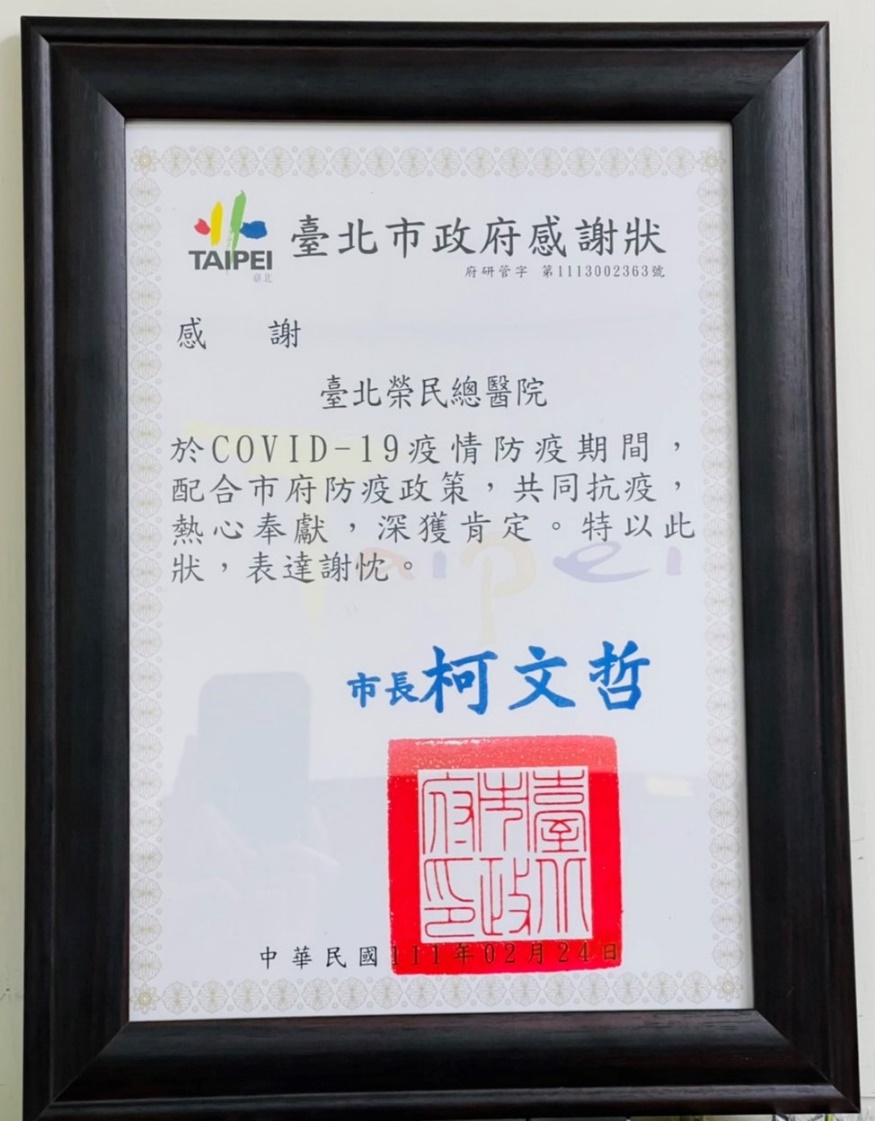 獎項：臺北市政府感謝狀
受獎單位：臺北榮民總醫院
得獎內容：臺北市政府為感謝本院於COVID-19防疫期間，配合政府防疫政策，共同抗疫，熱心奉獻，特頒感謝狀。
10
111年3月各單位院外受奬提報
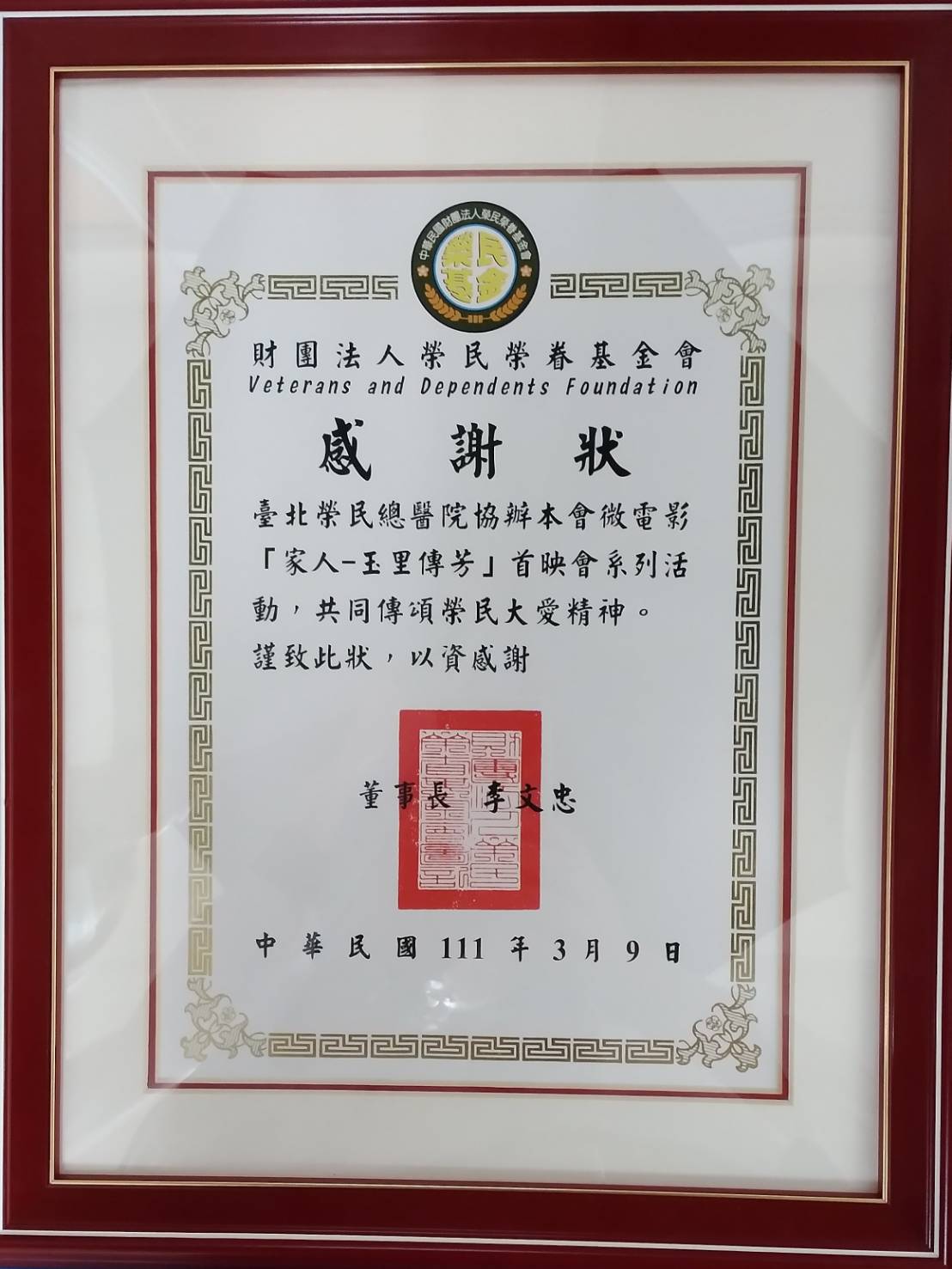 獎項：財團法人榮民榮眷基金會感謝狀
受獎單位：臺北榮民總醫院
得獎內容：財團法人榮民榮眷基金會為感謝本院3月9日協辦微電影「家人-玉里傳芳」首映會系列活動，共同傳頌榮民大愛精神，特致贈感謝狀1幀。
11
謝謝聆聽
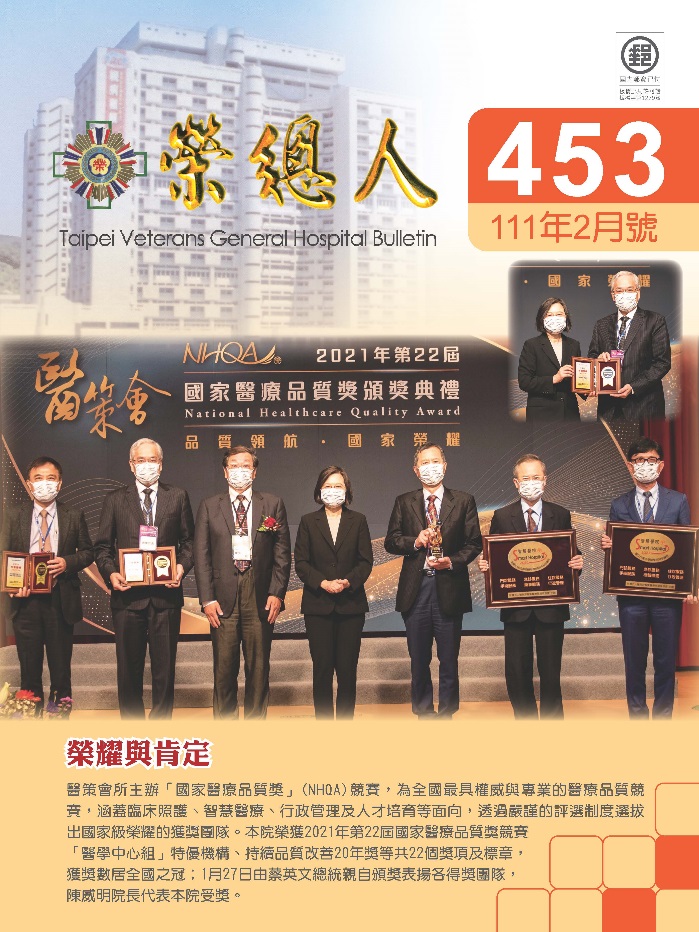 敬請指導
12